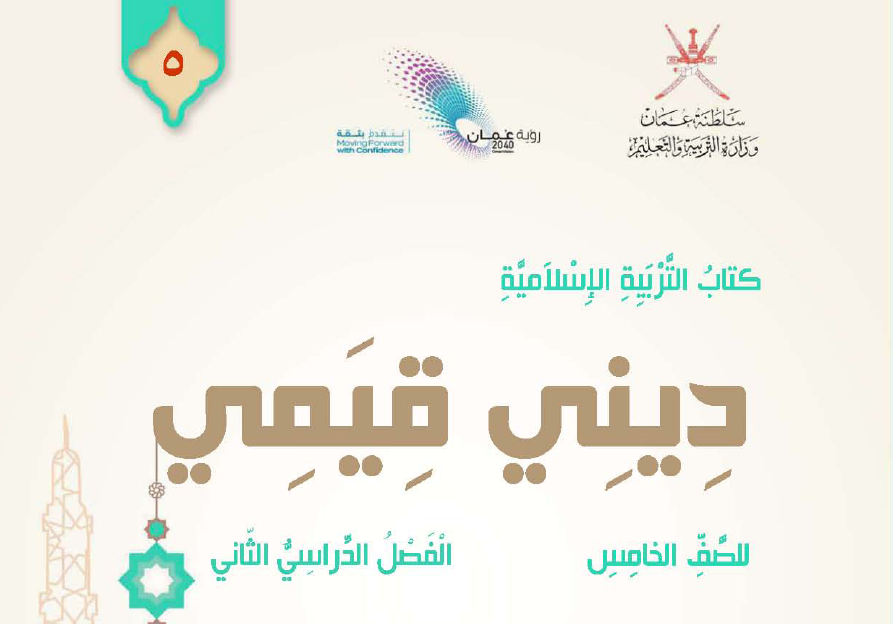 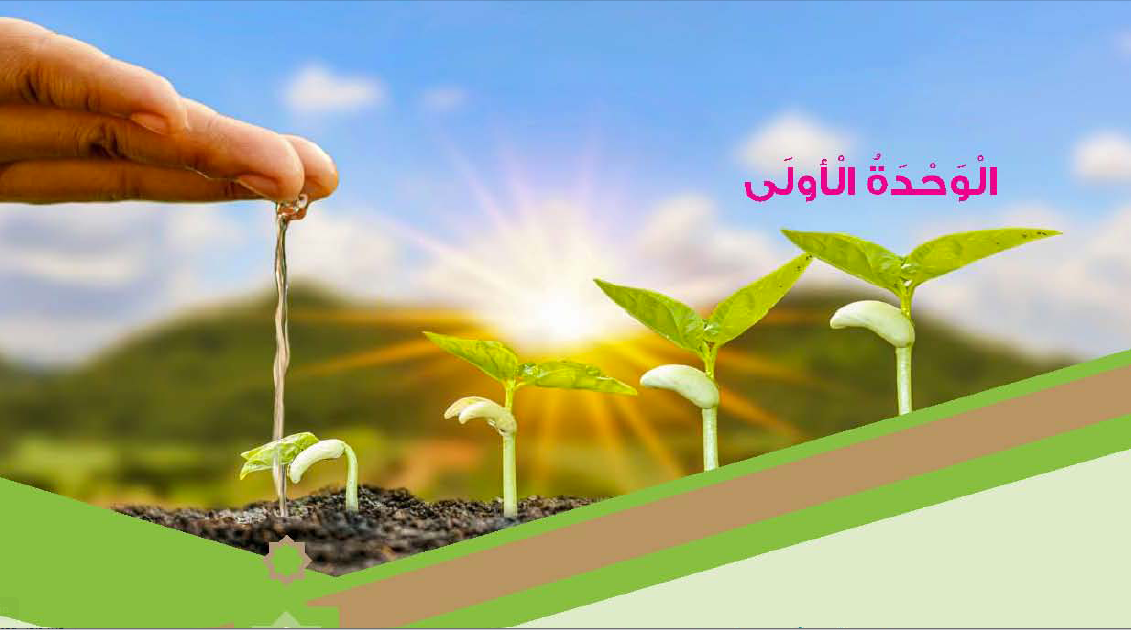 أول ما نبدأ به هو الدعاء.
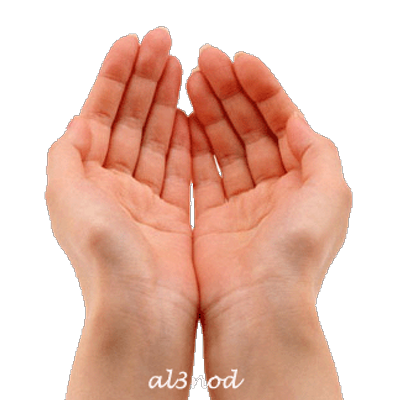 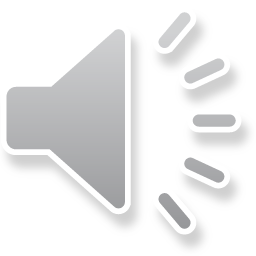 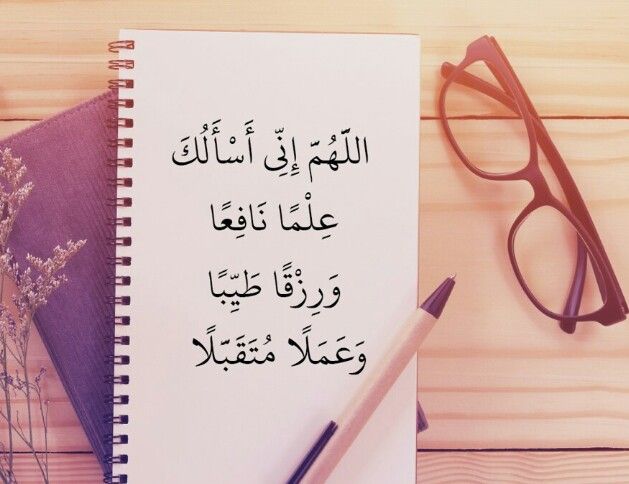 فك شفرة الإجابة من خلال الرموز لنتعرف على عنوان درس اليوم
استراتيجية التركيز  
الزمن :30 ث
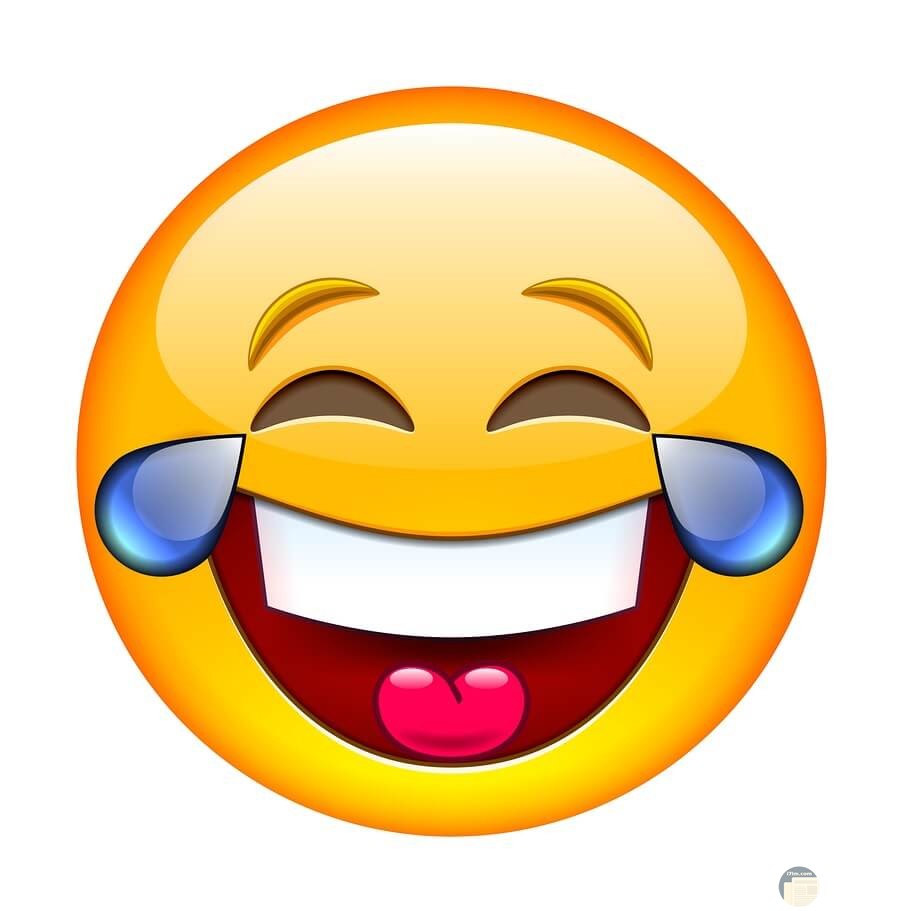 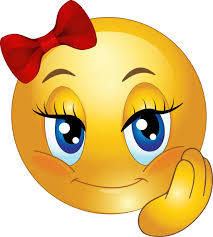 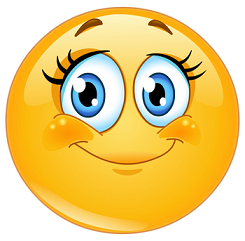 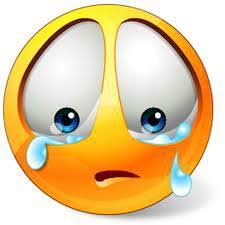 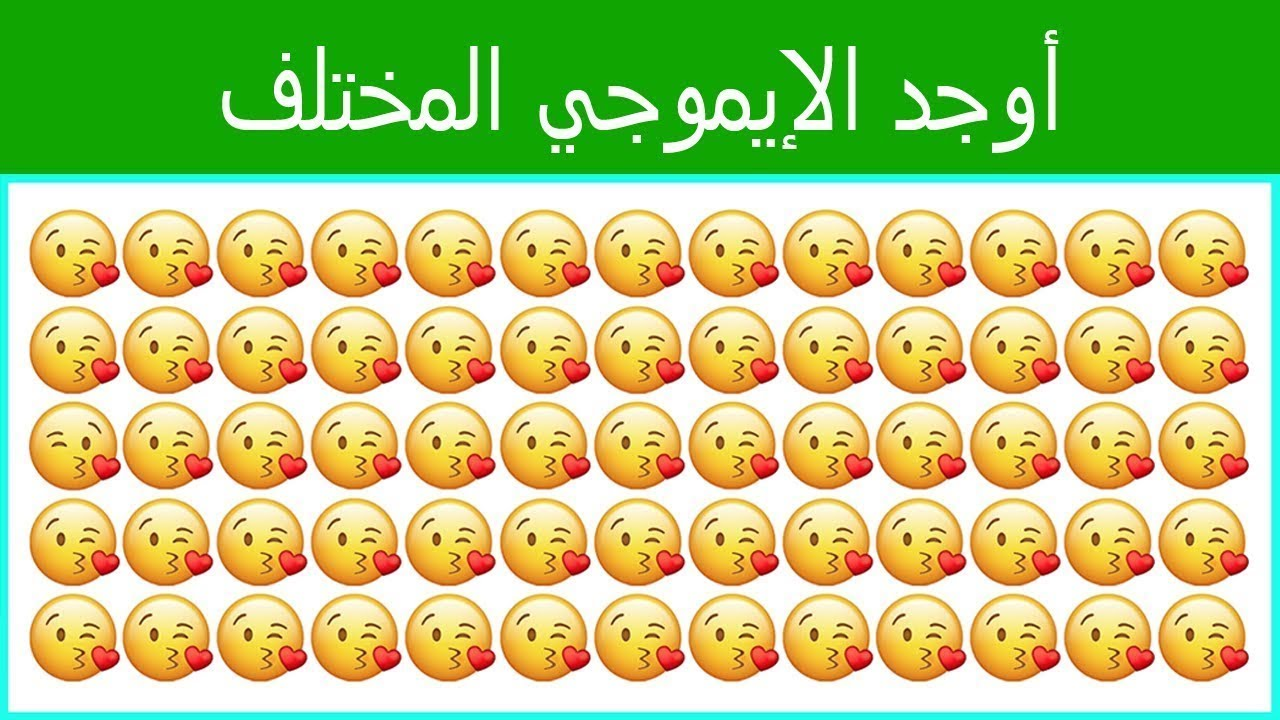 ج
د
ب
أ
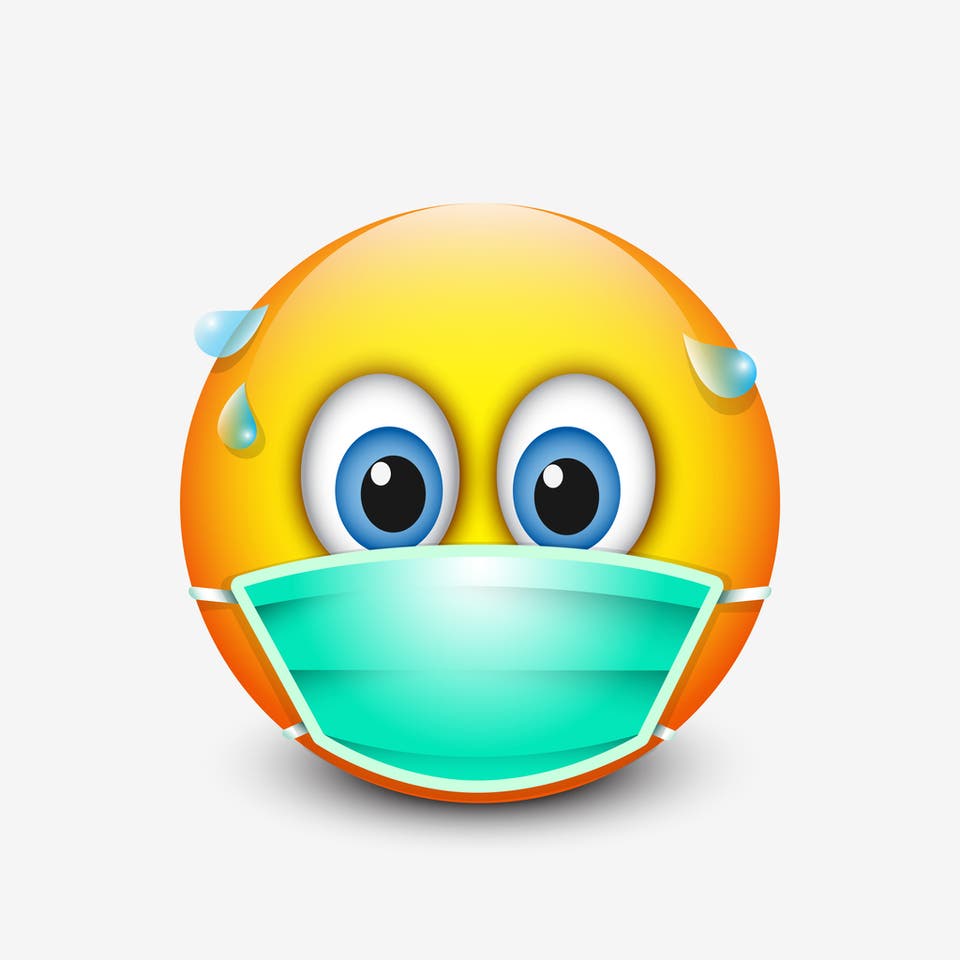 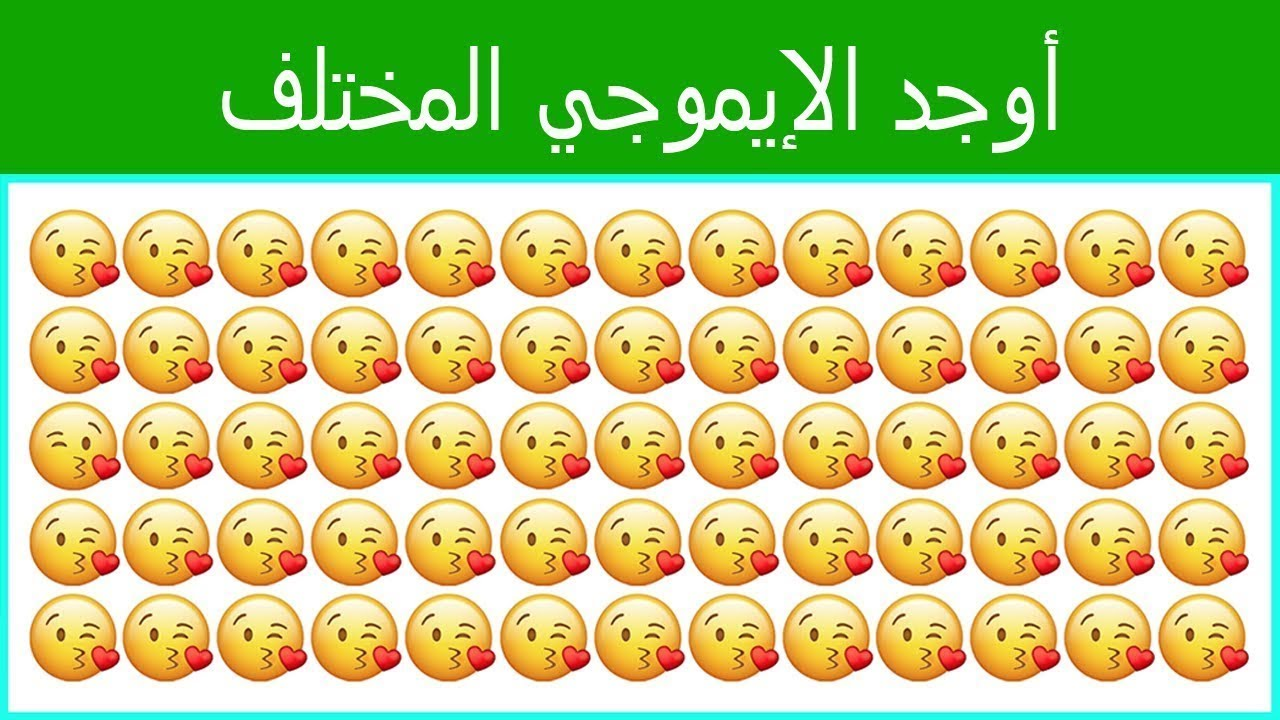 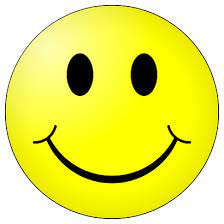 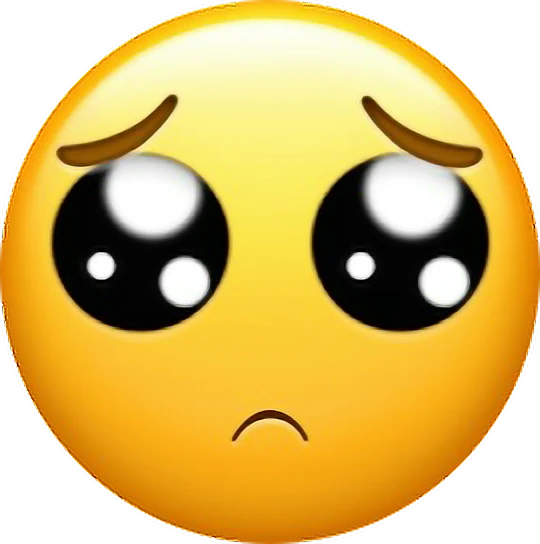 و
ق
ل
ا
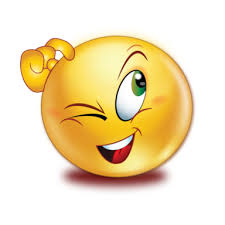 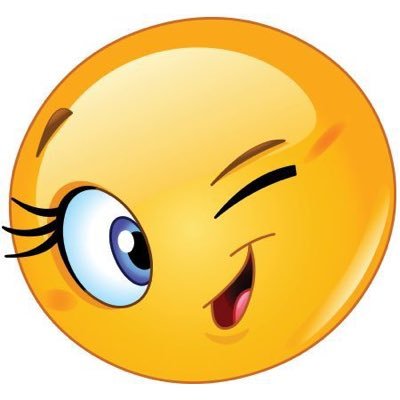 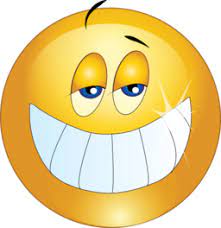 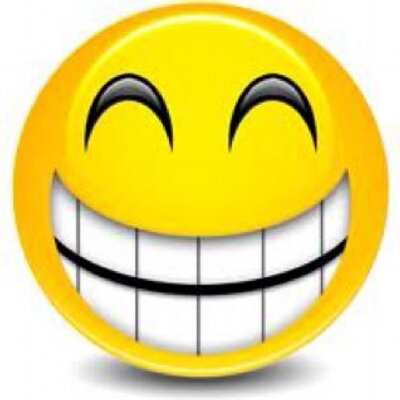 م
ي
ن
ة
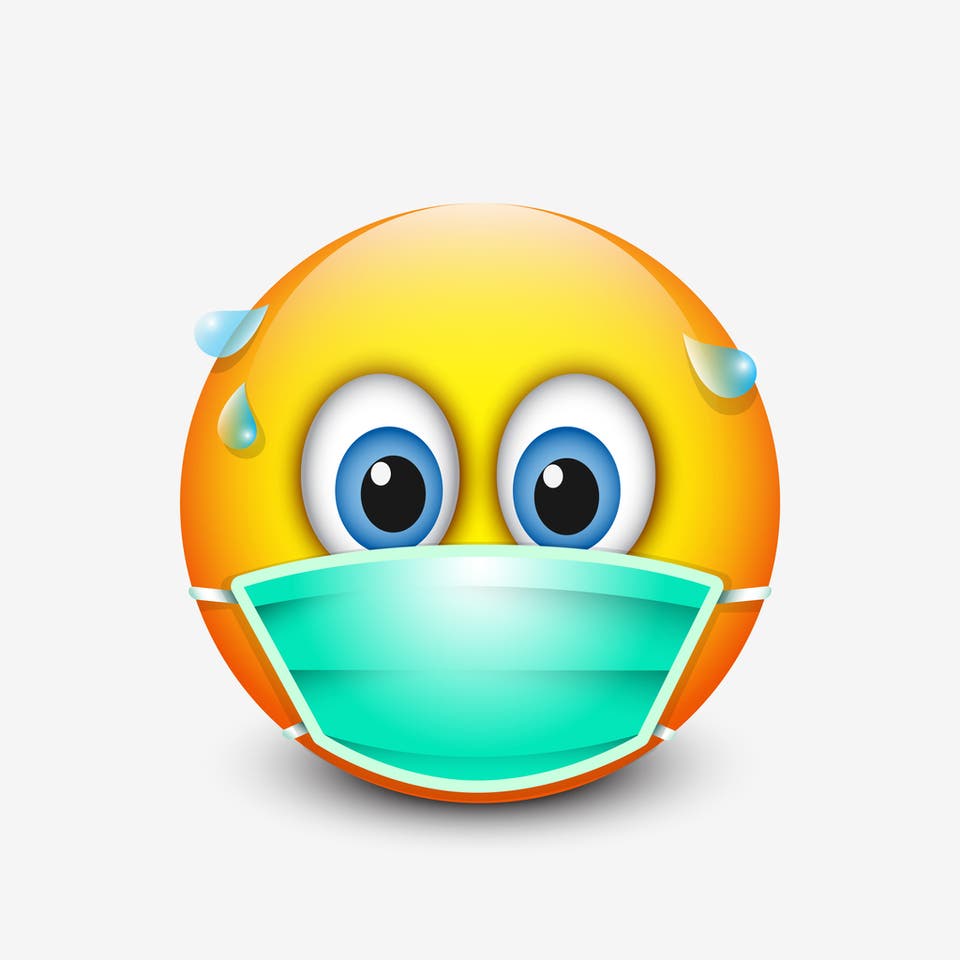 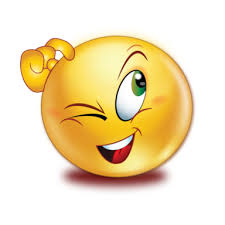 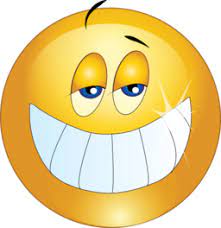 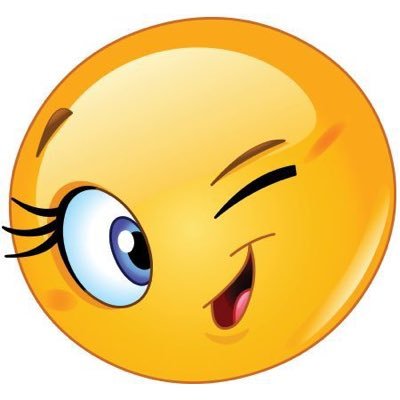 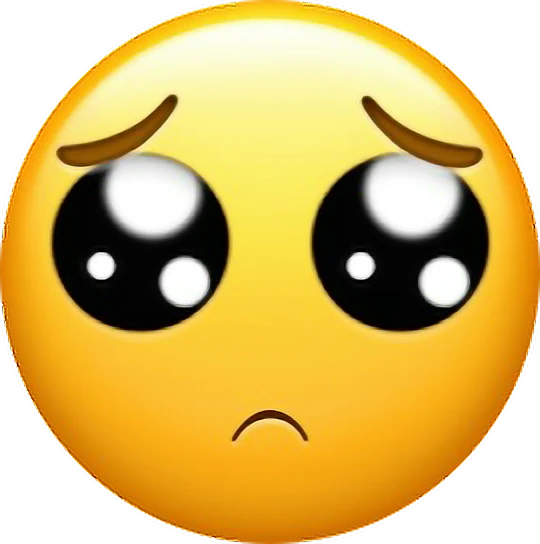 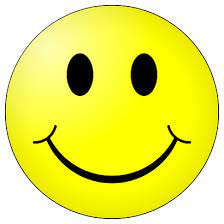 سورة من سور القرآن
ن
م
ا
ق
ل
سورة لقمان
عنوان الدرس :    ..................................................................................................................
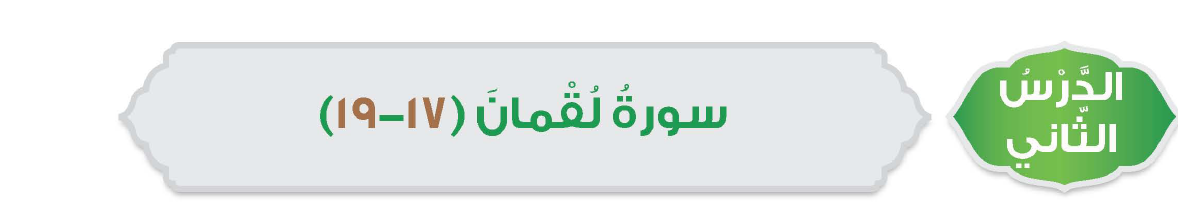 أهداف الدرس:
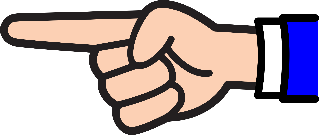 تلاوة الآيات الكريمة من سورة لقمان
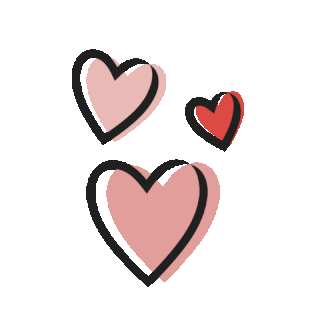 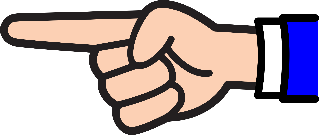 معاني الكلمات الواردة في الآيات الكريمة
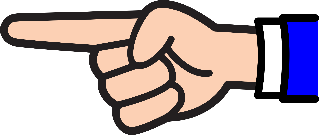 استخلاص وصايا لقمان من الآيات الكريمة
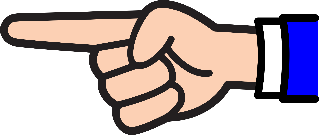 التحلي بالأخلاق الفاضلة التي حثنا عليها الإسلام
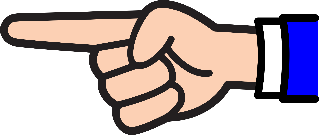 أثر التحلي بهذه الوصايا على الفرد والجمتمع
تمهيد
هل قام والدك أو والدتك بنصيحتك يوما ما؟

هل كان لهذه النصائح و الوصايا أثر عليك في حياتك ؟
هيا بنا نستمع لوصايا لقمان في الآيات الكريمة
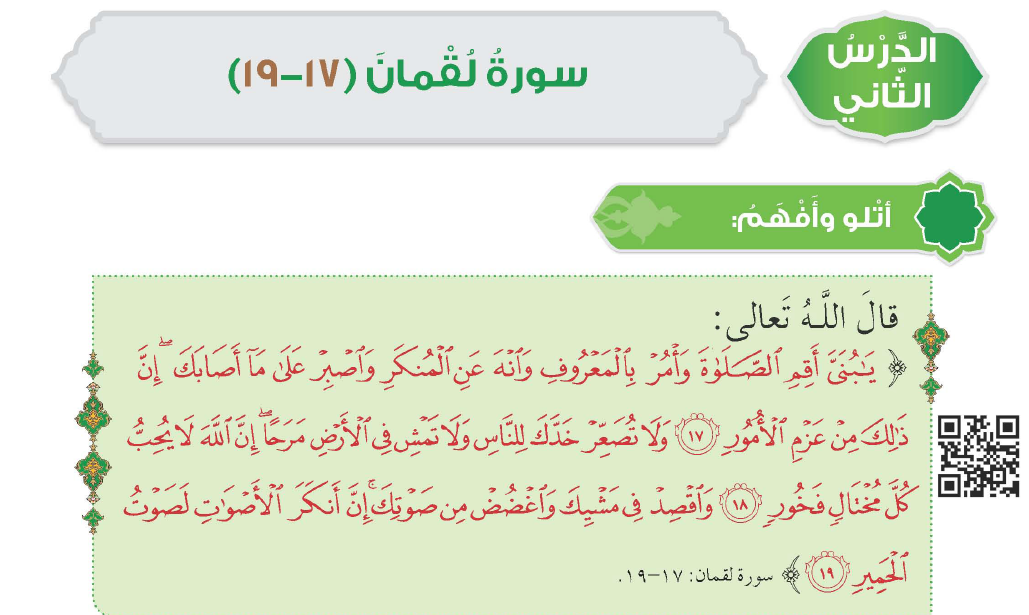 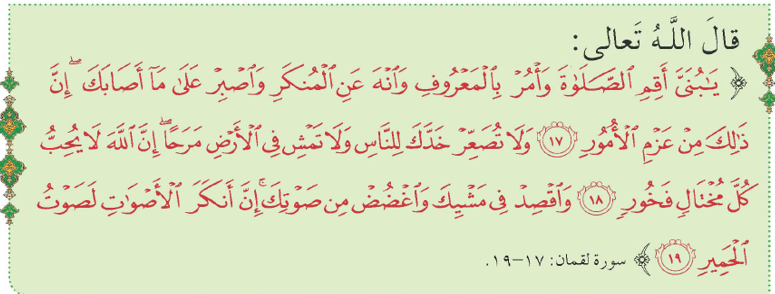 استخرج من الآيات الكريمة وصايا لقمان لابنه
الأمر بالمعروف والنهي عن المنكر
المحافظة على الصلاة
الصبر عند المصيبة
خفض الصوت عند الكلام
عدم العبوس في وجه الناس
الاعتدال في المشي
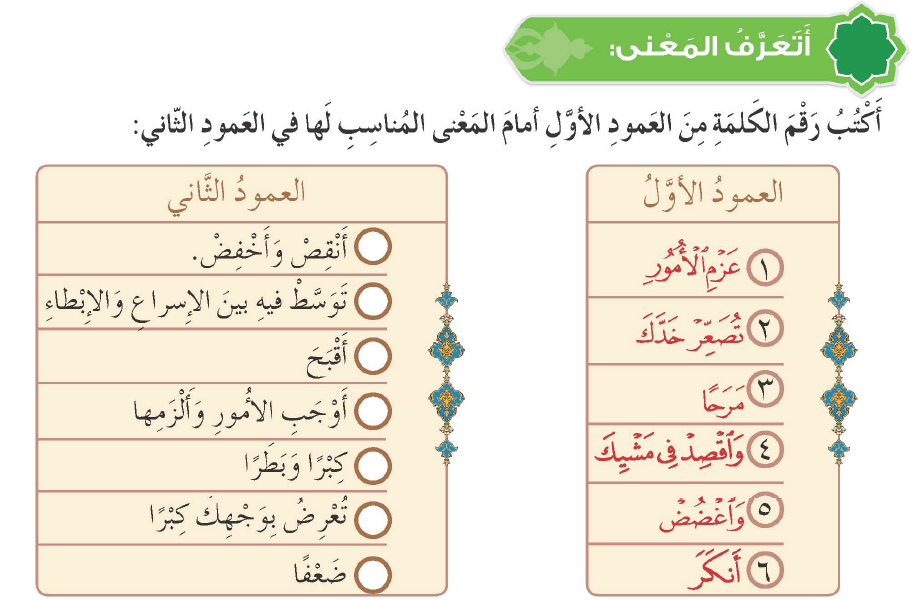 5
4
6
1
3
2
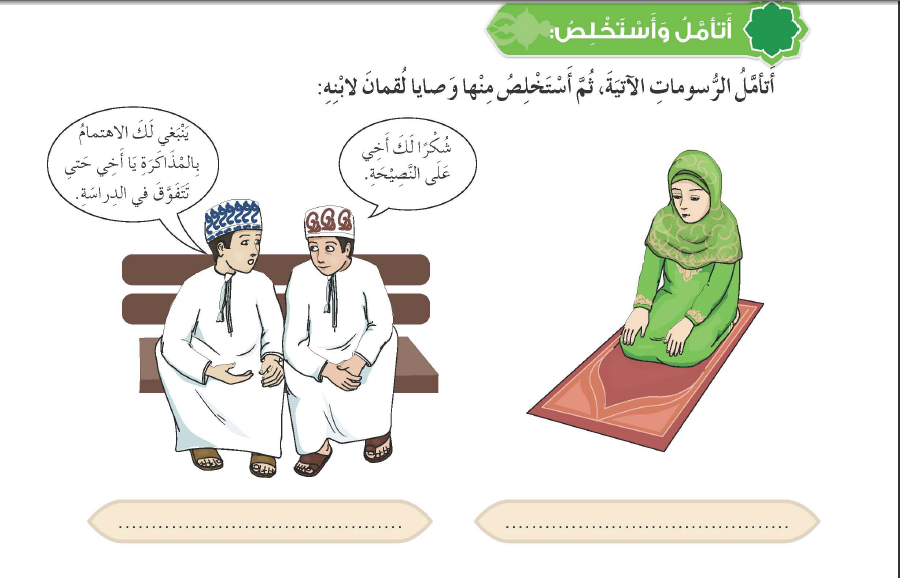 الأمر بالمعروف
المحافظة على الصلاة
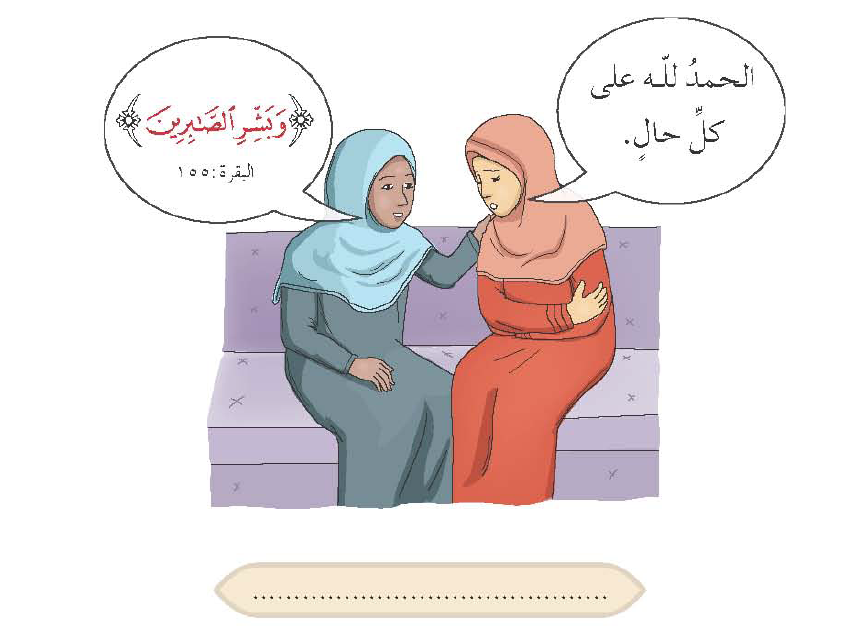 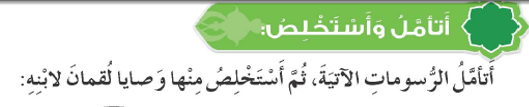 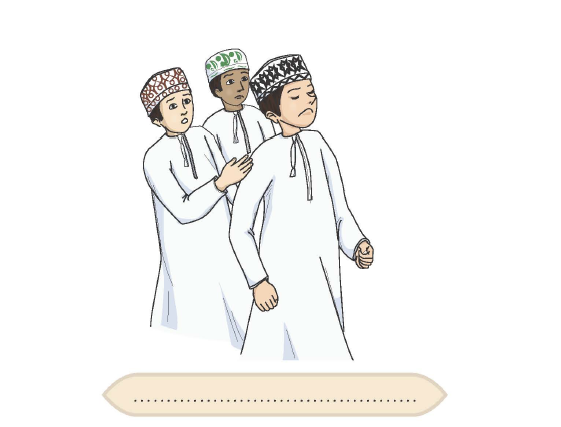 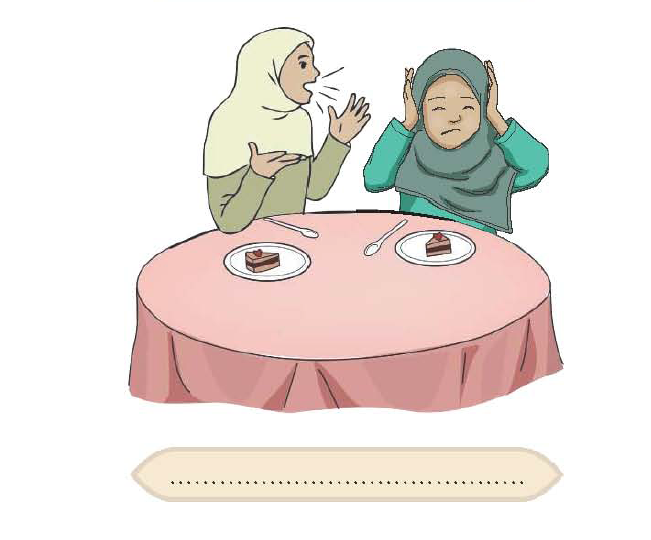 الصبر عند المصيبة
عدم رفع الصوت
عدم التكبر
ملخص الحصة
وصايا لقمان لابنه
الصبر عند المصيبة
الأمر بالمعروف والنهي عن المنكر
المحافظة على الصلاة
خفض الصوت عند الكلام
عدم العبوس في وجه الناس
الاعتدال في المشي
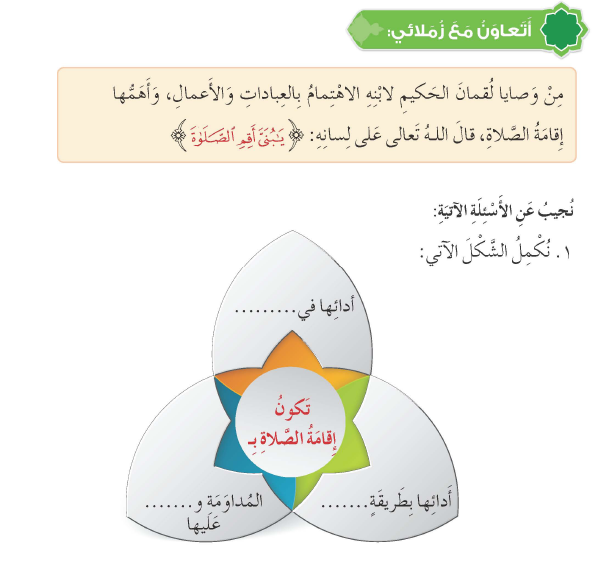 في وقتها
المواظبة
صحيحة
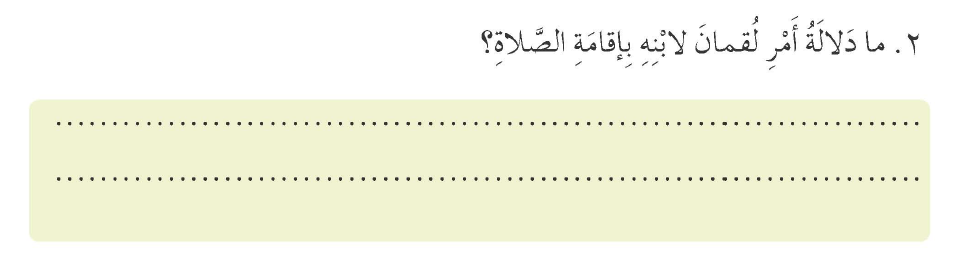 أهمية الصلاة في الإسلام
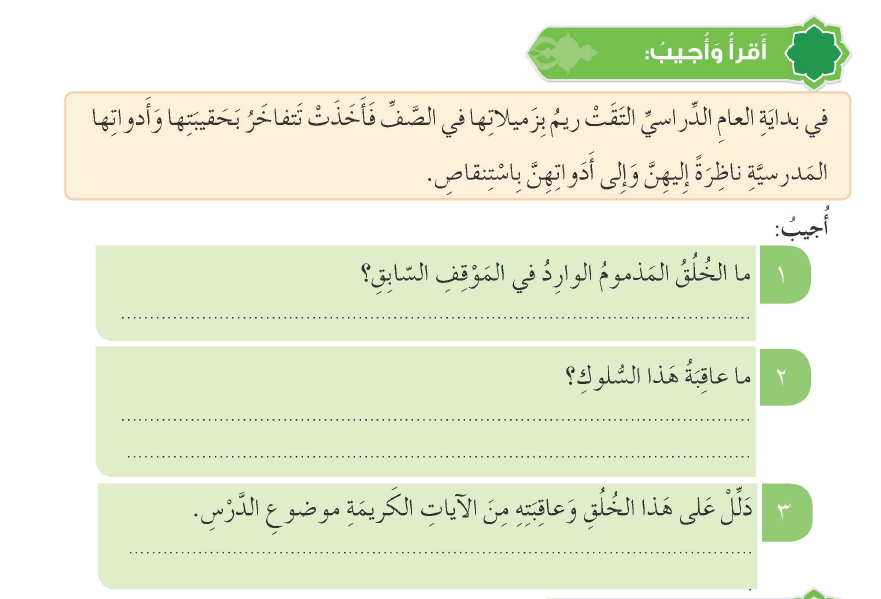 التكبر
غضب الله ودخول النار
وَلَا تَمْشِ فِي الْأَرْضِ مَرَحًا ۖ إِنَّ اللَّهَ لَا يُحِبُّ كُلَّ مُخْتَالٍ فَخُورٍ
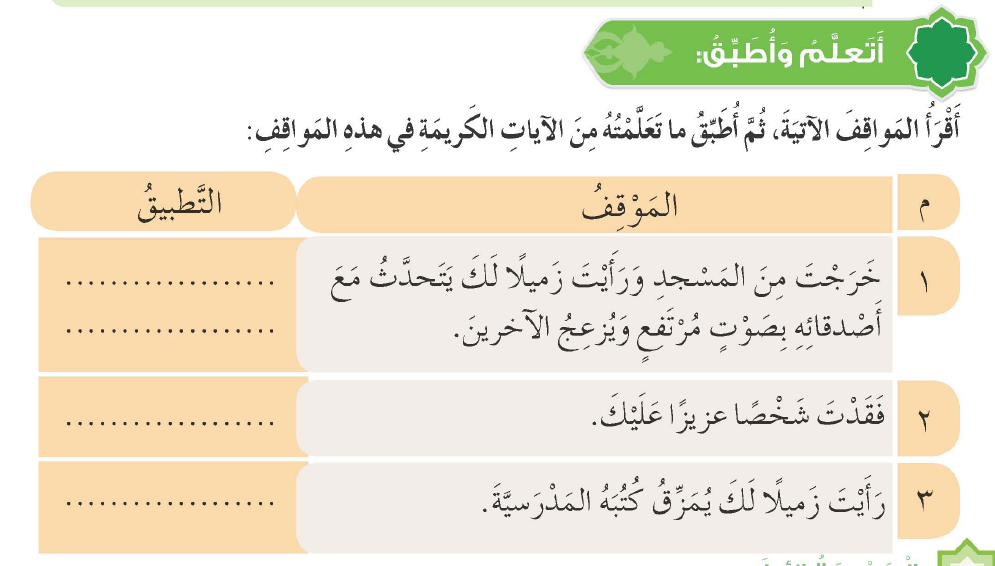 انصحه بخفض الصوت
الصبر والدعاء
أنهاه عن هذا التصرف
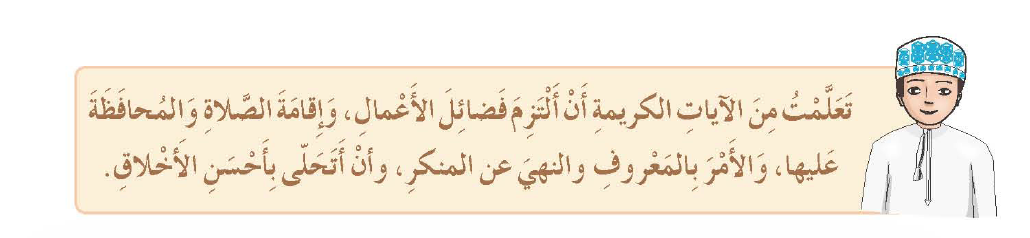 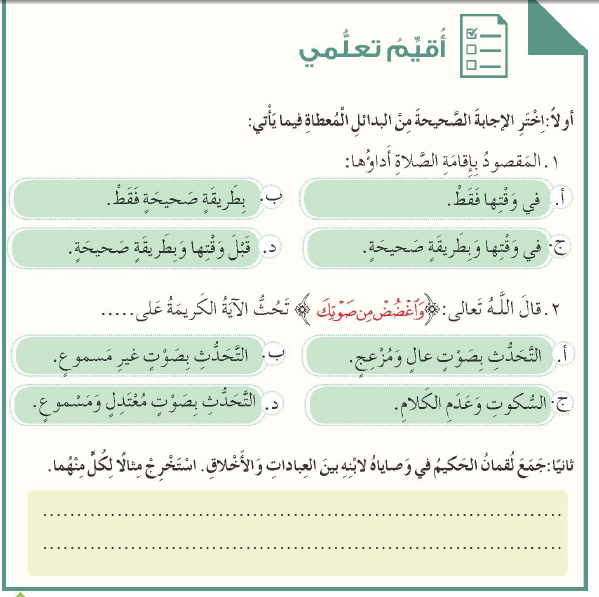 التواضع
الأخلاق
العبادات
الصلاة
خفض الصوت
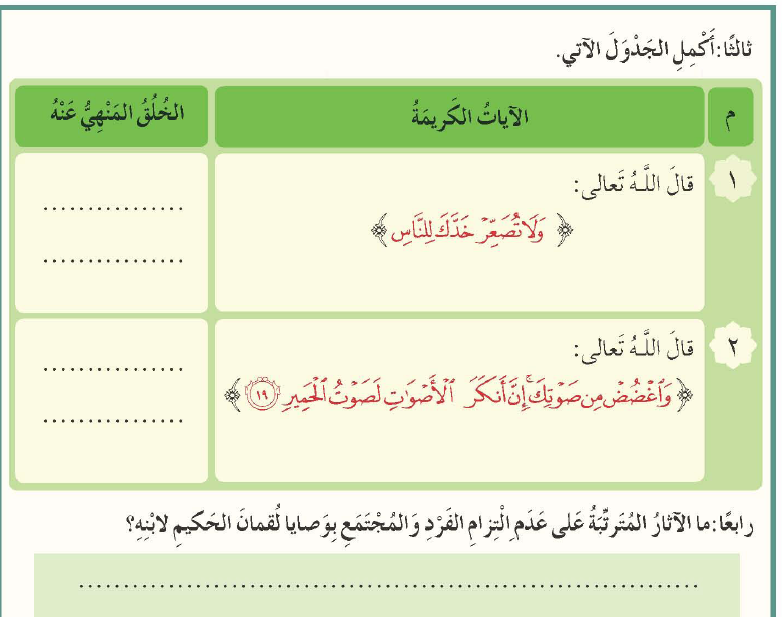 عدم العبوس في وجه الناس
عدم رفع الصوت على الأخرين
واجب منزلي